Klaipėdos Liudviko Stulpino progimnazija1 c klasė
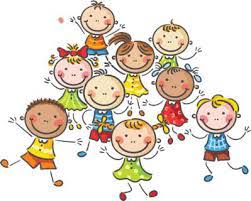 Konferencija ,,Aukime sveiki“Grūdinimasis ir fizinis aktyvumas – sveikatos šaltinis
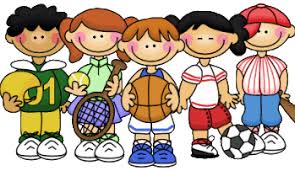 Sveikata – didžiausias turtas ir ją reikia tausoti nuo mažų dienų
Mes taip ir darome. Rudenį klasėje vykdėme projektą ,,Vitaminų paradas“, dalyvaujame projekte ,,Sveikata visus metus“, sportuojame ir stengiamės grūdintis.
Nors... Dabar tai daryti nelengva.
Juk epidemija užėjo Ir mokykloj, ir darbe.Visi sirgt labai pradėjoTa pačia baisia liga.
Mamą krečia drebulys,
Kosulys kankina tėtį.
O vaikai tik iš toli mokyklą,
Pamatyti gali.
Mes žinome, kodėl reikia sportuoti.
Ogi, kad turėtume sveikatos, būtume stiprūs, turėtume raumenų, jėgų, energijos, 
būtume geros nuotaikos, nesirgtume, nebūtume mieguisti, nelaimingi, aptingę, nusilpę, 
kad nepriaugtume svorio.
Ar žinote, koks žmogus yra užsigrūdinęs?Tai žmogus, kuris:
Prausiasi po šaltu dušu ir nebijo žiemą lipti į šaltą ežero vandenį
Nebijo šalčio ir visai nieko nebijo
Gali išsirengęs pasivolioti sniege
Net žiemą vaikšto neprisirengęs šiltų rūbų
Valgo tik sveiką maistą
Karantino metu sporto salės uždarytos, todėl tenka mankštintis namuose
Kad būtų smagiau pasiimu savo žaisliuką
Klasėje su draugais daug smagiau, o namuose mankštintis tenka vienam
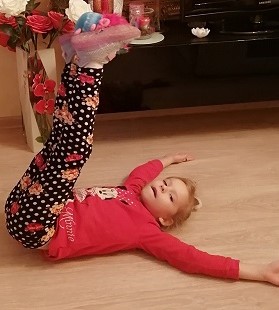 Jei nori būti stiprus,Tai sportuok visus metus.
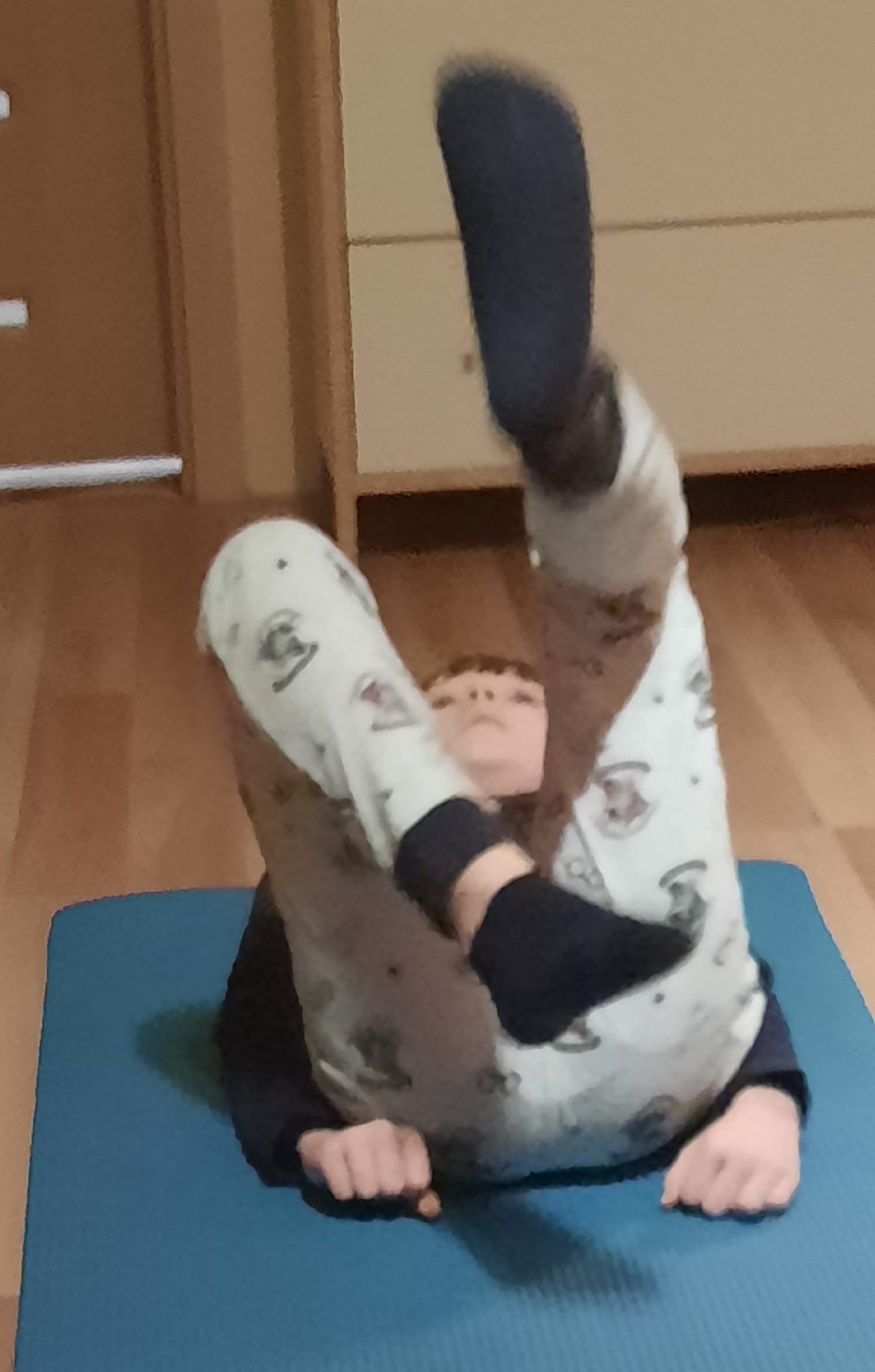 Jeigu nori būti sveikas ir nesirgti niekada,Reikia valgyt vitaminus ir sportuoti visada.
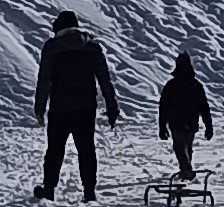 Žiemužė baltapūkė
Pasakė mums: ,,Eime!“
Nusivedė ant kalno
Ji daug mažų draugų.
Ir veidukus, ir delnus
Patrynė mums sniegu.
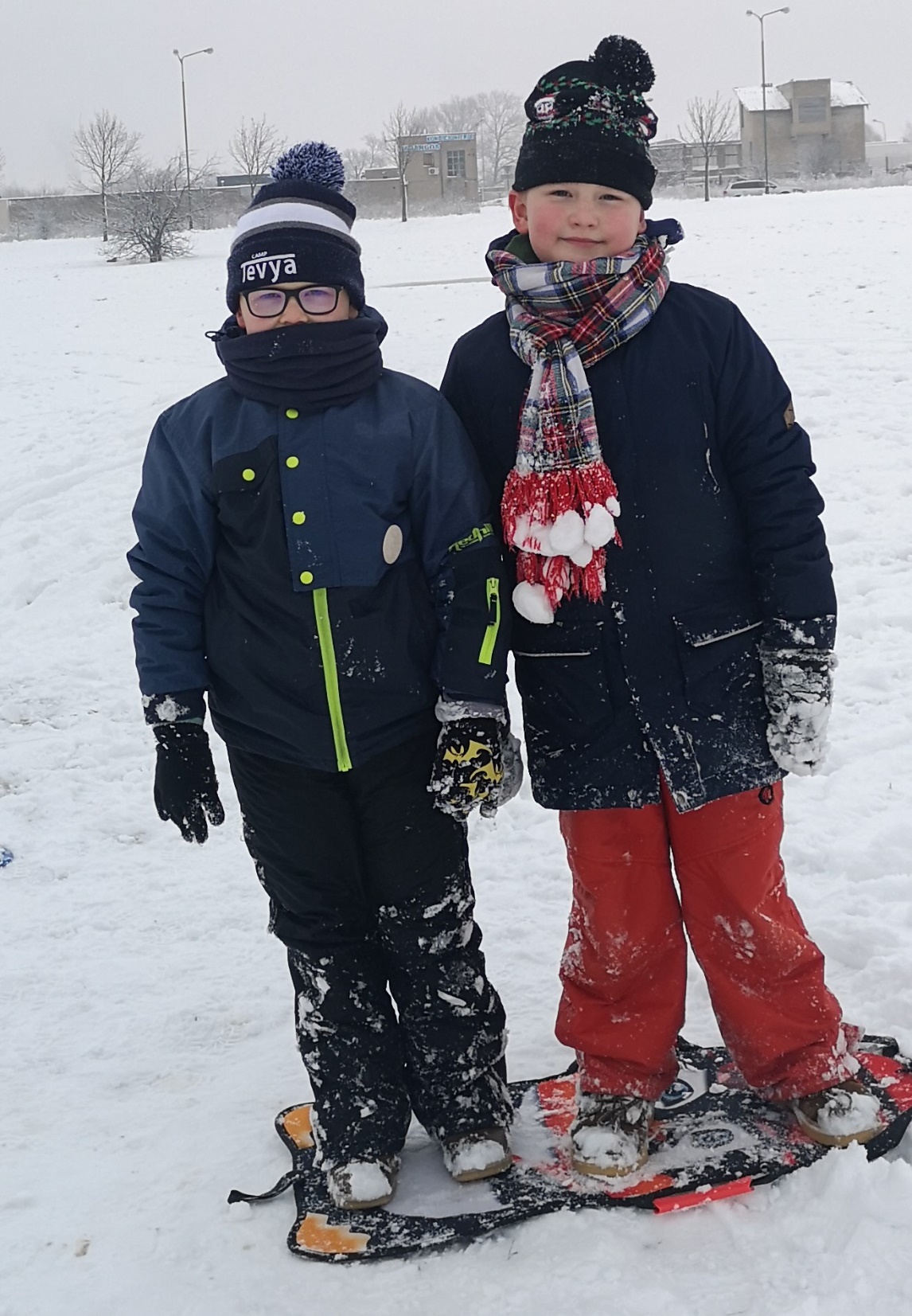 Statyti besmegenius – ar tai sportas? Mums atrodo, kad taip.
Toks darbas ir grūdina, ir stiprina, ir nuotaiką pakelia
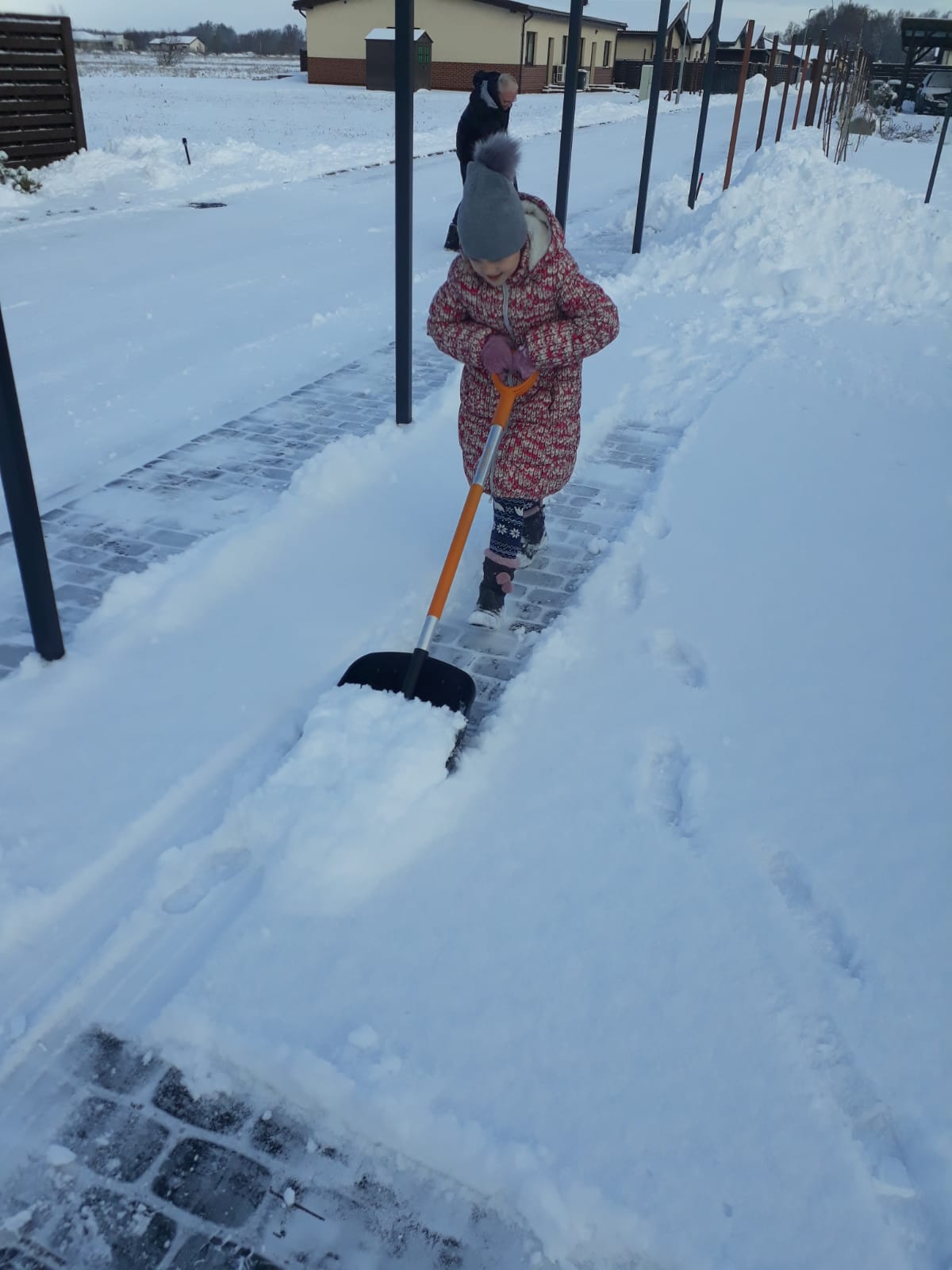 Žiemą kamuoliu nepažaisi, bet galima džiaugtis ir sniego kamuoliais.
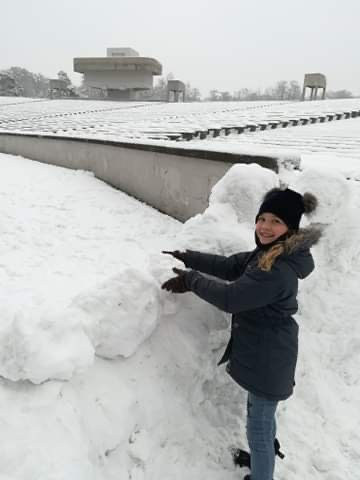 Vaikščiodamas gamtoje pakvėpuoji grynu oru, pamatai mėlyną dangų, pajunti vėjo žvarbumą, išgirsti sniego girgždėjimą, pasisemi jėgų ir vėl gali grįžti į virtualią mokyklą.
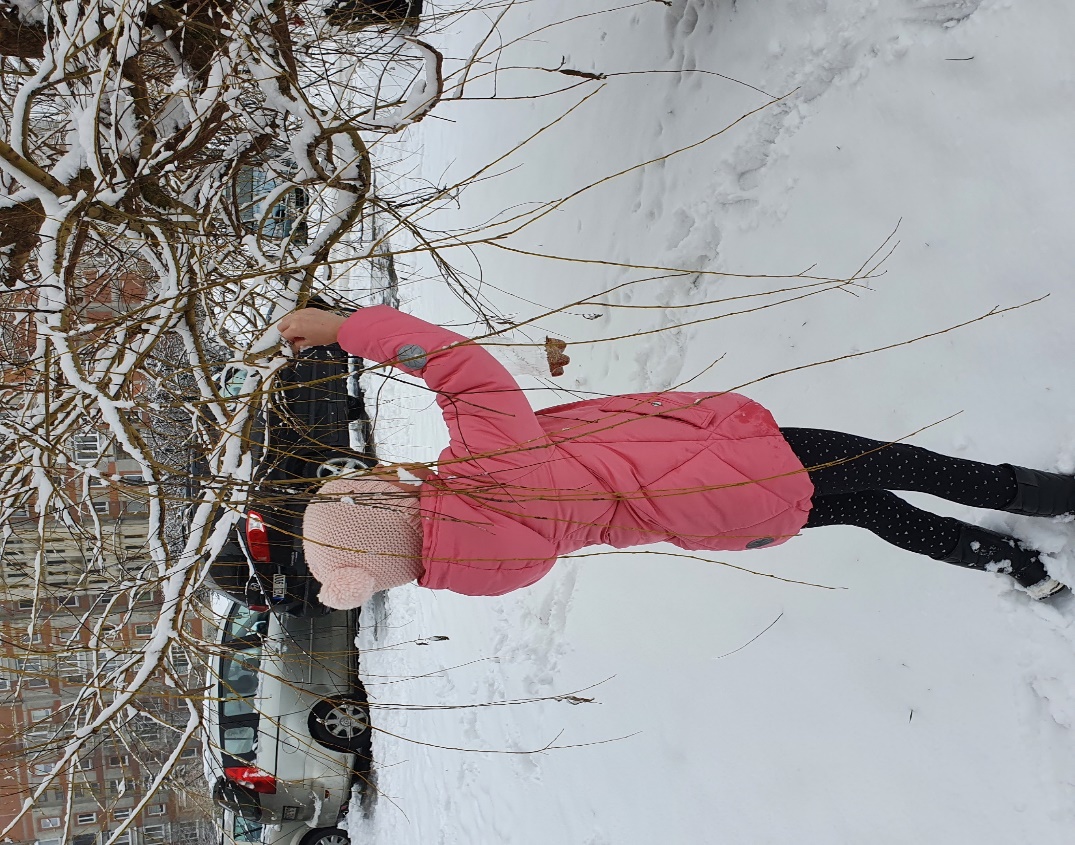 Gerkit, vaikai, vitaminų – būkite sveiki.Sveikame kūne, sveika siela ir vaikai geri.Sveikata – tai geras ūpasir laimingi mes visi.BŪKIME SVEIKI !
AČIŪ UŽ DĖMESĮ
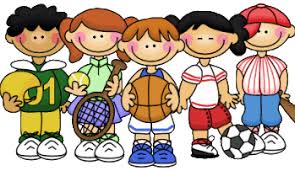